2024年03月31日
主日崇拜

教会聚会
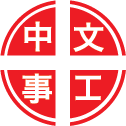 中文崇拜：每周日上午  9:30 , Baskin Chapel
中文主日學：每周日上午 11:00 , 教室2140B
  生命團契：每周五晚上  6:30 , 教室2103
请大家安静，预备心
因祂活著
206, Because He Lives
歌颂复活主
Praise the resurrected Lord
Mark 馬可福音
16:1-6
1 过了安息日，抹大拉的马利亚，和雅各的母亲马利亚，并撒罗米，买了香膏，要去膏耶稣的身体。
2 七日的第一日清早，出太阳的时候，她们来到坟墓那里。

1 When the Sabbath was over, Mary Magdalene, Mary the mother of James, and Salome bought spices so that they might go to anoint Jesus' body.
2 Very early on the first day of the week, just after sunrise, they were on their way to the tomb
3 彼此说，谁给我们把石头从墓门滚开呢？
4 那石头原来很大，她们抬头一看，却见石头已经滚开了。

3 and they asked each other, "Who will roll the stone away from the entrance of the tomb?"
4 But when they looked up, they saw that the stone, which was very large, had been rolled away.
5 她们进了坟墓，看见一个少年人坐在右边，穿着白袍。就甚惊恐。
6 那少年人对她们说，不要惊恐。你们寻找那钉十字架的拿撒勒人耶稣。他已经复活了，不在这里。请看安放他的地方。

5 As they entered the tomb, they saw a young man dressed in a white robe sitting on the right side, and they were alarmed.
6 Don't be alarmed, he said. "You are looking for Jesus the Nazarene, who was crucified. He has risen! He is not here. See the place where they laid him.
祈禱
Prayer
寶貴十架
Precious Cross
奉獻祈禱
Offertory Prayer
Luke 路加福音
24:13-21
Luke 路加福音
24:25-
Luke 路加福音
24:27-
13 正当那日，门徒中有两个人往一个村子去，这村子名叫以马忤斯，离耶路撒冷约有二十五里。
14 他们彼此谈论所遇见的这一切事。

13 Now that same day two of them were going to a village called Emmaus, about seven miles from Jerusalem.
14 They were talking with each other about everything that had happened.
15 正谈论相问的时候，耶稣亲自就近他们，和他们同行。
16 只是他们的眼睛迷糊了，不认识他。

15 As they talked and discussed these things with each other, Jesus himself came up and walked along with them;
16 but they were kept from recognizing him.
17 耶稣对他们说，你们走路彼此谈论的是什么事呢？他们就站住，脸上带着愁容。
18 二人中有一个名叫革流巴的，回答说，你在耶路撒冷作客，还不知道这几天在那里所出的事吗？

17 He asked them, "What are you discussing together as you walk along?"
18 They stood still, their faces downcast. One of them, named Cleopas, asked him, "Are you only a visitor to Jerusalem and do not know the things that have happened there in these days?"
19 耶稣说，什么事呢？他们说，就是拿撒勒人耶稣的事。他是个先知，在神和众百姓面前，说话行事都有大能。
20 祭司长和我们的官府，竟把他解去定了死罪，钉在十字架上。

19 What things? he asked.
20 About Jesus of Nazareth, they replied. "He was a prophet, powerful in word and deed before God and all the people. The chief priests and our rulers handed him over to be sentenced to death, and they crucified him;
21 但我们素来所盼望要赎以色列民的就是他。不但如此，而且这事成就，现在已经三天了。

21 but we had hoped that he was the one who was going to redeem Israel. And what is more, it is the third day since all this took place.
今日證道

主耶稣复活-在以马忤斯的路上

Resurrection Sunday

王牧师
默 祷
Prayerful Meditation
報 告
Announcements
BBC 中文事工通知
歡迎新朋友
Welcome New Friends
祝 福
Benediction
彼此問安
Greeting of Peace